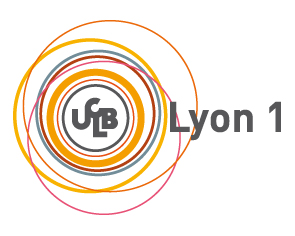 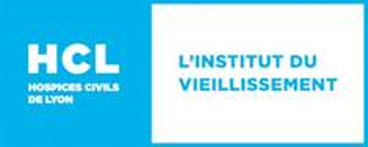 Enjeux d’adaptation des filières médico-sociales pour l’accompagnement des personnes âgées en France
UE Connaissance des secteurs sanitaire, social et médico-social 
Licence Sciences Santé – 3ème année
Lundi 2 septembre 2024
Dr. Thomas GILBERT
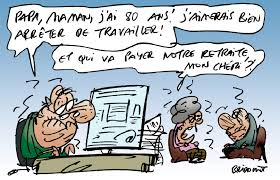 Evolution Démographique
La pyramide des âges en 2020
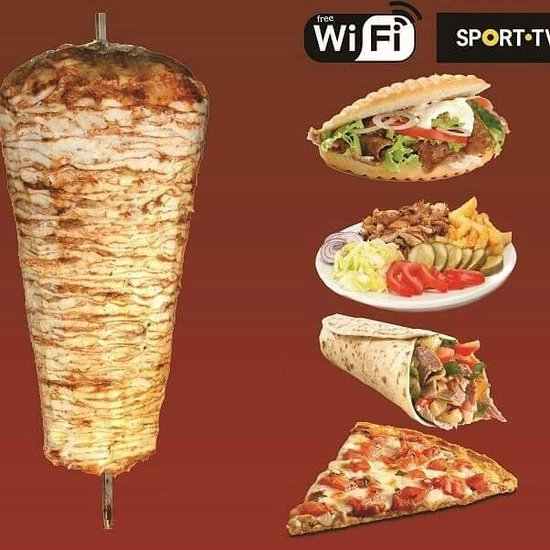 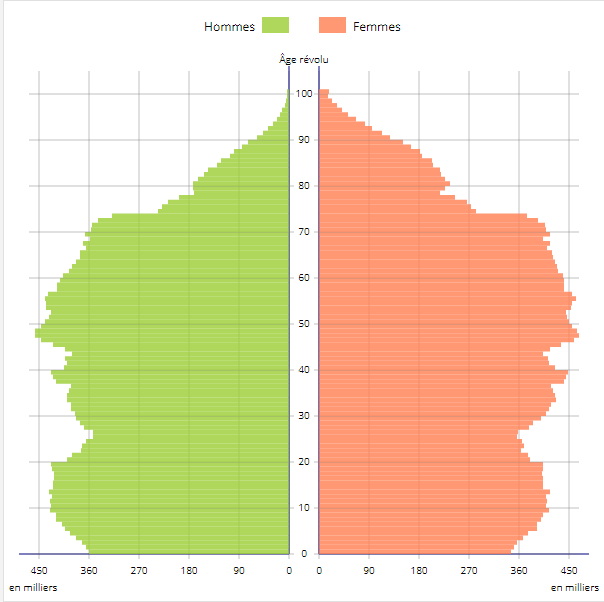 Génération « Baby-Boom »
Estimations INSEE au 1er janvier 2020
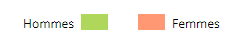 Population partranche d’âge(2020)
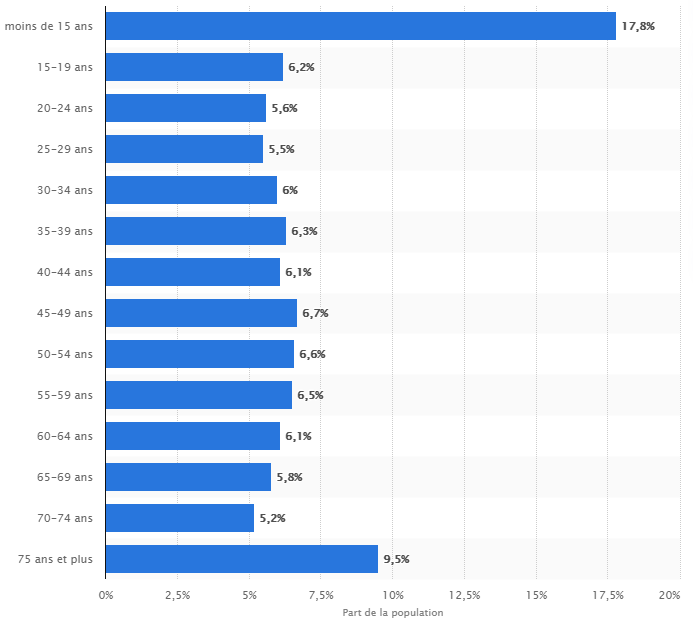 = 6,37 millions de personnes >75 ans
https://fr.statista.com/statistiques/472349/repartition-population-groupe-dage-france/
[Speaker Notes: Et nous allons passer à 8,4 millions de patients >75 ans d’ici 2030!]
Population âgée en grande part féminine
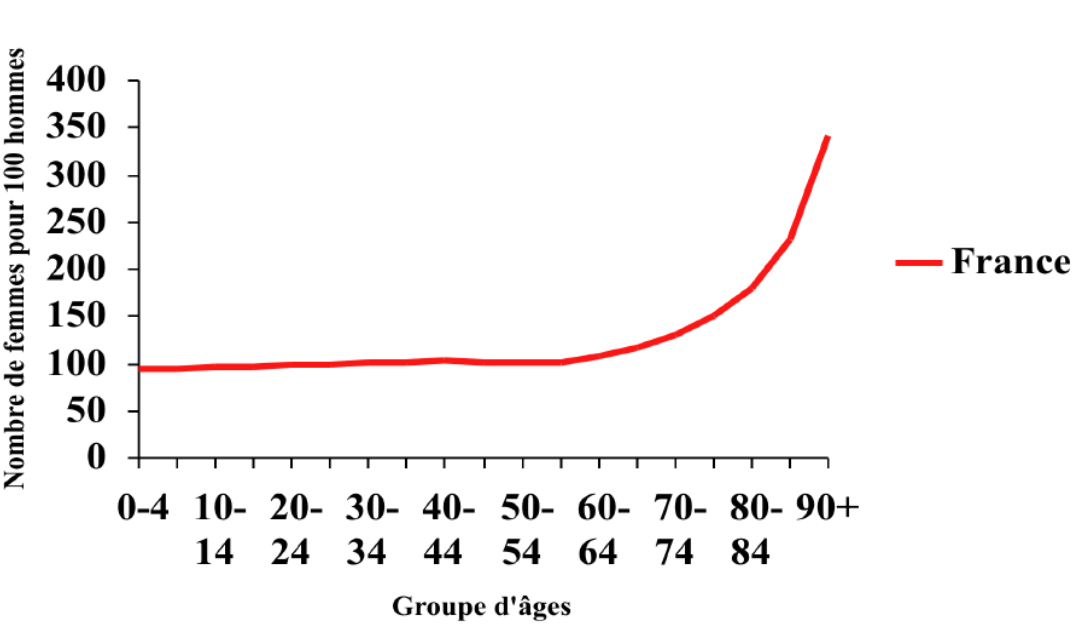 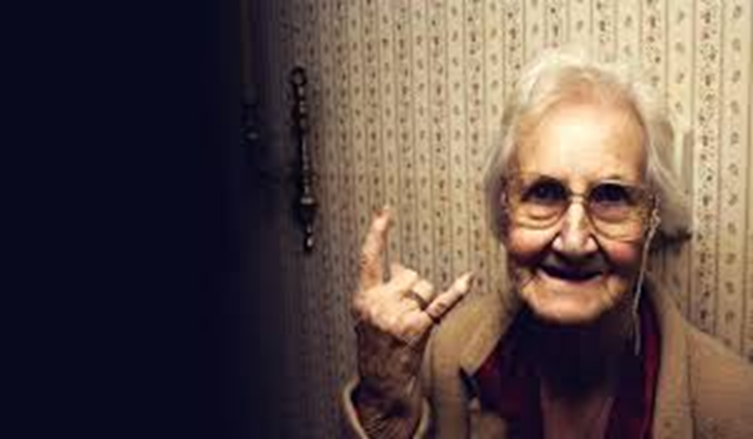 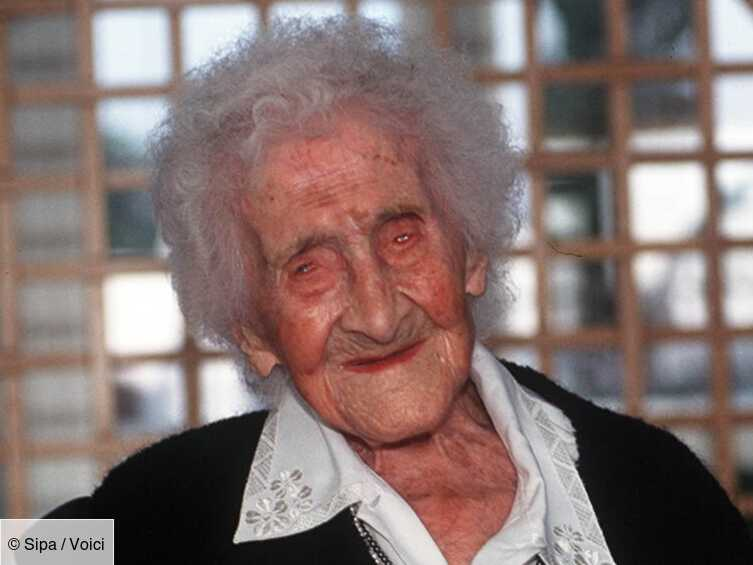 Jeanne Louise Calment
née le 21 février 1875 le 4 août 1997, 
(122 ans, 5 mois et 14 jours)
Source Insee
[Speaker Notes: Forte augmentation de l’espérance de vie au 20ème siècle, de 47 ans à environ 80 ans]
Evolution des limitations d’activités usuelles
Insee 2016
Taux d’hospitalisation
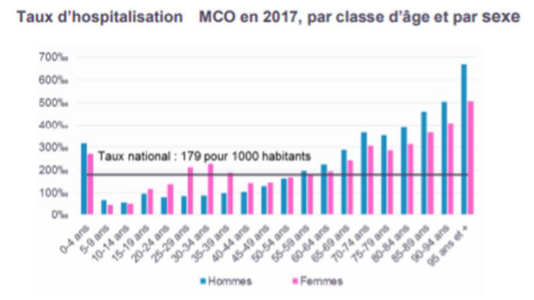 2 patients de plus de 75 ans sur 5 hospitalisés en 2017
[Speaker Notes: Quels sont ces enjeux ?
Ils sont tout d’abord démographiques : d'ici à 2030, les personnes âgées de 75 ans+ de 6 à 8,4 millions en France avec une augmentation exponentielle du nombre d’hospitalisations. 
2 patients de plus de 75 ans sur 5 hospitalisés en 2017
Parallèlement, les patients dont la prise en charge est complexe sont de plus en plus nombreux.]
Les grands enjeux
Adaptation des filières de soins aux besoins complexes des personnes âgées 
le développement des filières ambulatoire, renforcement du lien ville-hôpital
Renforcement des structures de maintien à domicile; adaptation de l’offre d’hébergement pour personnes âgées? 
Prévention de la dépendance
Enjeux de Citoyenneté
Changement de regard opportunités
Pour aller plus loin…
Ministère des solidarités et de la santé. Rapport de la concertation Grand âge et autonomie. Rapport Libault : 175 propositions pour une politique nouvelle et forte du grand âge en France [Internet]. 2019 [cité 3 mars 2020]. Disponible sur: https://solidarites-sante.gouv.fr/affaires-sociales/personnes-agees/concertation-grand-age-et-autonomie/article/rapport-de-la-concertation-grand-age-et-autonomie 
Ministère des solidarités et de la santé. Rapport El Khomri : plan de mobilisation nationale en faveur de l’attractivité des métiers du grand-âge [Internet]. 2019 [cité 28 févr 2021]. Disponible sur: https://solidarites-sante.gouv.fr/ministere/documentation-et-publications-officielles/rapports/personnes-agees/article/rapport-el-khomri-plan-de-mobilisation-nationale-en-faveur-de-l-attractivite
Prévenir la dépendance ou préserver l’autonomie?
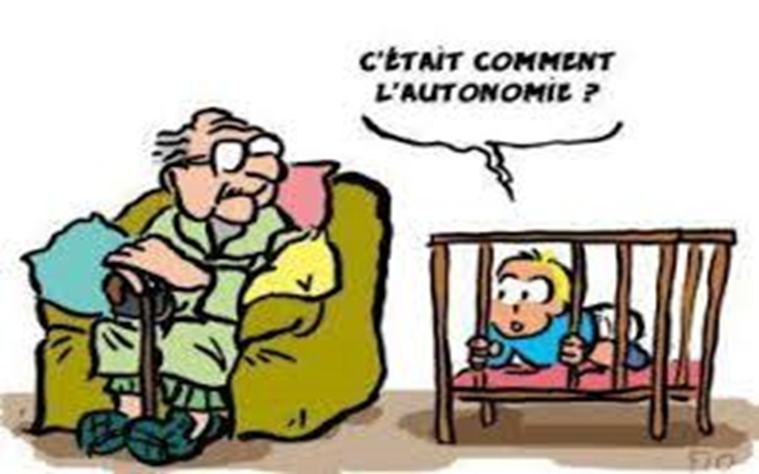 [Speaker Notes: Dépendance : 11% des personnes de plus de 65ans (60% en institution EHPAD, 40% à domicile) 
Coût : 34 milliards d'euros par an]
Autonomie
C’est le droit et le pouvoir de se gouverner soi-même, de faire des choix dans la vie
il s'agit donc d'une définition large englobant les aspects physique, psychique, économiques et financiers
Dépendance
Besoin d’assistance pour accomplir les actes de la vie quotidienne habituellement effectués sans aide
Un sujet peut donc être dépendant, tout en gardant une certaine autonomie
50% des > 75 ans et
80% des > 90 ans ont une aide pour les activités de la vie courante (conjoint à 50% ; enfant 25%)
Etat Grabataire
Incapacité de quitter seul son lit
Touche 5 à 10% des sujets de plus de 85 ans
Ensemble de déteriorations sur le plan musculaire, cutané, neurologique, ostéo-articulaire, viscéral, métabolique et psychiatrique
Classification Internationale du Fonctionnement (OMS 2001)
Conséquences de la dépendance
Au domicile : besoin d’aides extérieures (enfants ou aides professionnelles pas toujours bien accueillies)
Changement de lieu de vie : traumatisme psychologique si mal préparé et sans réel consentement de la personne
Vie affective : réactivation de modes de relations anciens, infantiles parfois, régression psychomotrice, dévalorisation et dépression. 
Pour l’entourage : culpabilité, inversion des rôles parent-enfant, tensions familiales, réaction de surinvestissement ou désinvestissement 
Dépendance = facteur de risque de maltraitance
Echelles d’évaluationde l’autonomie et de la dépendance
Intérêt à plusieurs niveaux :
Individu : apprécier le retentissement des déficiences et adapter au mieux les prises en charge
Population : tester les actions de prévention et l’efficacité des différentes thérapeutiques
Institution : estimer la charge de travail liée à la dépendance, les conséquences financières, planifier les structures sanitaires et sociales.
L’évaluation de la dépendance
Grilles d’évaluation de la dépendance
ÉCHELLE D’ÉVALUATION DES ACTIVITÉS DE BASE DE LA VIE QUOTIDIENNE : ADL DE KATZ
ÉCHELLE DES ACTIVITÉS INSTRUMENTALES DE LA VIE QUOTIDIENNE : IADL DE LAWTON
Évalue les activités pour une indépendance sociale
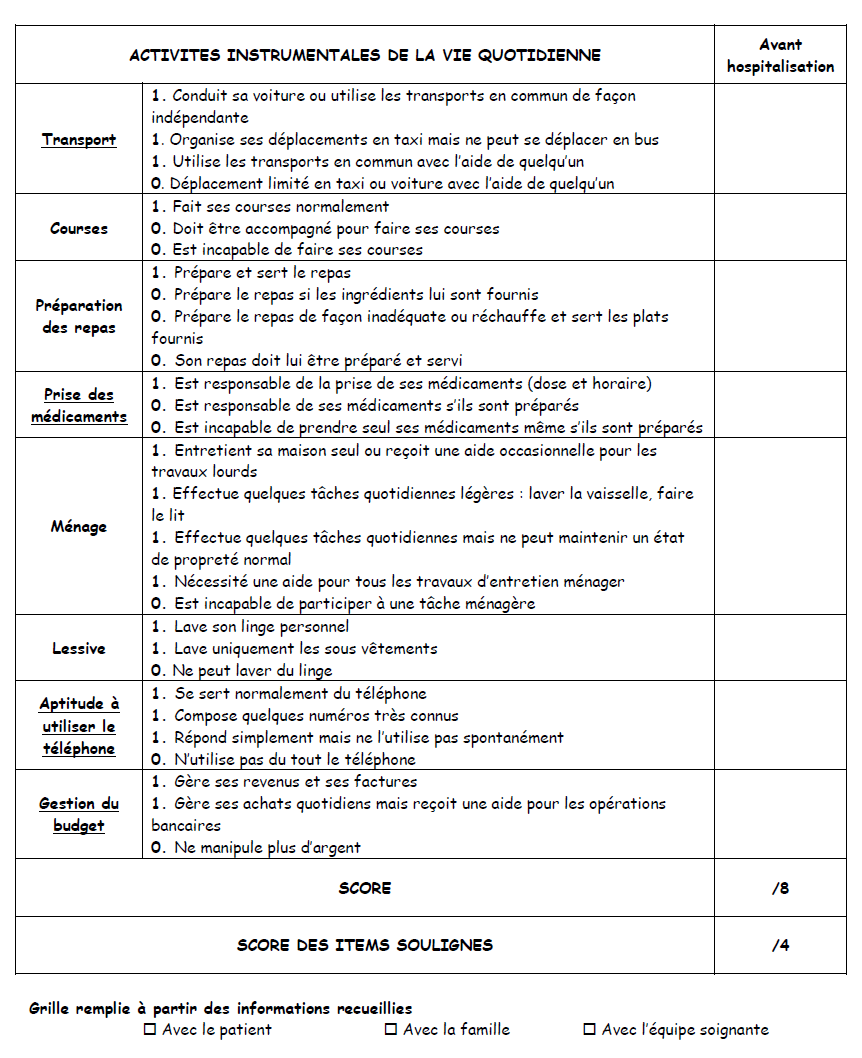 Évalue le degré de dépendance pour la prise en charge de soi  
Soins d’hygiène 
Habillage
Alimentation 
Motricité  
Continence 
Aller aux WC 
Score < 6 = dépendance
Transport
Médicaments
Budget
Téléphone
Courses
Repas
Ménage
Lessive
4 items soulignés 
Les plus sensibles : (4-IADL) 
Un score < 4 : suspicion vulnérabilité/fragilité
Grilles d’évaluation de la dépendance
DÉTERMINATION DU GROUPE ISO-RESSOURCE  
LA GRILLE AGGIR
Évalue la capacité à effectuer des activités de la vie quotidienne
Le score GIR obtenu de 1 à 6
1 = personne totalement dépendante
6 = personne totalement indépendante
Le GIR obtenu permet déterminer le montant des aides financières dans le cadre de l’APA
La grille AGGIR(Autonomie Gérontologie Groupes Iso-Ressources)
C’est un outil destiné à évaluer le degré de perte d'autonomie ou le degré de dépendance, physique et psychique, des demandeurs de l'allocation personnalisée d'autonomie (APA), dans l'accomplissement de leurs actes quotidiens.
Utilisée en France mais non validée sur le plan international
Les personnes âgées qui sollicitent le bénéfice de l'APA, sont classées dans les six groupes iso-ressources que compte la grille nationale, en fonction des aides à la personne ou techniques commandées par leur état.
dix variables dites « discriminantes » : utilisées pour le calcul du « GIR »
sept variables dites « illustratives », concernant la perte d'autonomie domestique et sociale, n'entrent pas dans le calcul du GIR mais apportent des informations utiles à l'élaboration du plan d'aide.
10 variables « discriminantes » utilisées dans le calcul du GIR
Cohérence 
Orientation 
Toilette
 Habillage
 Alimentation
 Elimination
transferts (se lever, se coucher, s'asseoir) 
déplacement à l'intérieur  
déplacement à l'extérieur 
communication à distance ;
7 variables "illustratives"
gestion personnelle de son budget et de ses biens
Cuisine 
Ménage 
Transports 
Achats 
suivi du traitement 
activités de temps libre
cotation
À chaque variable est attribuée une note A, B ou C :
A - fait seul les actes quotidiens : spontanément,et totalement,et habituellement,et correctement.
B – fait, mais pas  « spontanément », et/ou « totalement », et/ou « habituellement », et/ou « correctement ».
C - ne fait pas : ni spontanément,ni totalement,ni habituellement,ni correctement.
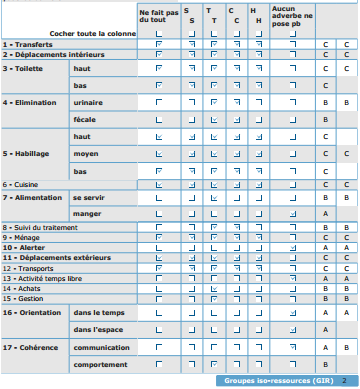 Grille AGGIR
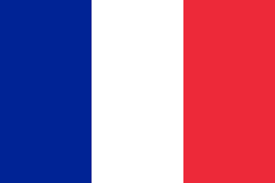 6 groupes iso-ressource («  GIR »)
GIR 1 = personnes âgées confinées au lit ou au fauteuil, dont les fonctions mentales sont gravement altérées et qui nécessitent une présence indispensable et continue d'intervenants ; 
GIR 2 = personnes âgées confinées au lit ou au fauteuil, dont les fonctions intellectuelles ne sont pas totalement altérées et dont l'état exige une prise en charge pour la plupart des activités de la vie courante. Ce groupe s'adresse aussi aux personnes âgées dont les fonctions mentales sont altérées, mais qui ont conservé leurs capacités de se déplacer 
GIR 3 = personnes âgées ayant conservé leur autonomie mentale, partiellement leur autonomie locomotrice, mais qui ont besoin quotidiennement et plusieurs fois par jour d'être aidées pour leur autonomie corporelle.
6 groupes iso-ressource («  GIR »)
GIR 4 = personnes âgées n'assumant pas seules leurs transferts mais qui, une fois levées, peuvent se déplacer à l'intérieur de leur logement. Elles doivent parfois être aidées pour la toilette et l'habillage. Ce groupe s'adresse également aux personnes âgées n'ayant pas de problèmes locomoteurs mais devant être aidées pour les activités corporelles et pour les repas ; 
GIR 5 = personnes âgées ayant seulement besoin d'une aide ponctuelle pour la toilette, la préparation des repas et le ménage ; 
GIR 6 = personnes âgées n'ayant pas perdu leur autonomie pour les actes essentiels de la vie courante.
Allocation Personnalisée d’AutonomieAPA ou ADPA(Allocation Départementale Personnalisée d’Autonomie)
Qu’est ce que l’ADPA ? 
Prestation en nature, personnalisée,  déterminée de façon égale sur tout le territoire national
Prend en charge des conséquences de la perte d’autonomie
Non soumise à récupération sur la succession
Ne met pas en jeu l’obligation alimentaire
Pour qui ?
Personne âgée de plus de 60 ans résidant en France de manière permanente 
Personne en perte d’autonomie évaluée par la grille AGGIR avec détermination du Groupe Iso Ressource
GIR 1 à 4
Modalité
Dossier à adresser à la maison du département dont dépend la personne en fonction du lieu de résidence
APA= 1, 2 millions de bénéficiaires en 2012
Création 2002
60% patients à domicile
Taux bénéficiaires de l’APA (rapporté aux patients >75 ans)
Répartition aide sociale
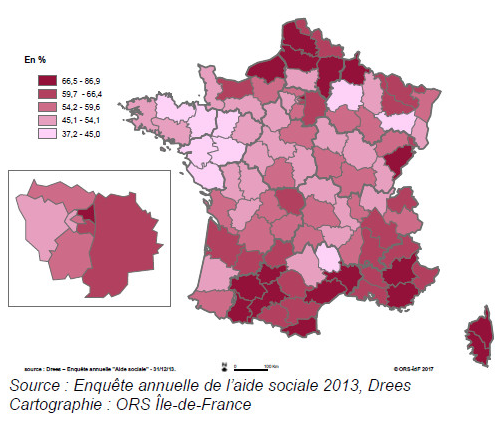 Règles d’attribution individuelles
Plafonds selon GIR (de 562,57 €/mois en GIR 4 à 1312,67 €/mois en GIR 1 au 1er janvier 2015)
Taux de participation 0 à 90% selon revenus (seuils au 1er avril 2014 : <739 et >2945 €) 
Ticket modérateur (€) = Taux de participation(%) x coût de l’heure d’aides (€)
Cadre de tarification fixé par l’état central mais c’est le conseil général qui définit l’estimation de l’heure d’aide
Calcul du coût de l’heure d’aide
Règle 1: heure facturée par la structure d’aide à domicile (SAAD)
Règle 2: tarif de référence avec dépassement à la charge du bénéficiaire 
Règle 3: tarif de référence avec prise en charge du dépassement par aide publique du conseil général
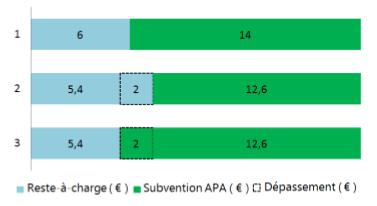 Ex: bénéficiaire ayant taux de participation à 30%,
Pour une heure d’aide facturée 20€
Si 20 h par mois, différence = 40€
Inégalités territoriales dans la mise en œuvre de l’APA (Q. Roquebert, Paris)
Rapport cour des comptes: Les écarts moyens de l’APA peuvent varier du simple au double d’un département à l’autre
les tarifs horaires APA fixés par les conseils départementaux varient de 15,25 € à 28,58 € de l’heure.
Deux systèmes de régulation coexistent
Le régime de l’agrément, qui relève du Code de travail, est conﬁé aux directions régionales du travail (DIREECTE)  libres de fixer leurs prix (règle 1)
Le régime de l’autorisation, qui relève du Code de l’action sociale et des familles, est conﬁé aux conseils départementaux (= ¾ des services d’aide et d’accompagnement à domicile (SAAD) et des heures délivrées) 
	 tarification administrée par le président du conseil départemental et encadrée par l’état 	central (règle 2 le plus souvent)
Variations entre ses deux régimes qui cause des disparités importantes selon répartition de l’offre de soins
Qu’est-ce qu’un patient âgé complexe?
Mr. A (82 yrs)
Mr. B (82 yrs)
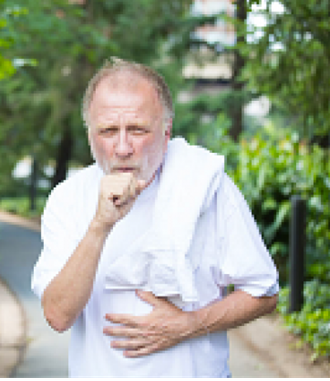 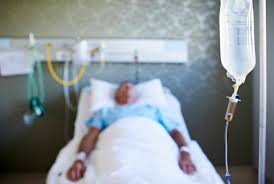 Diagnostic  traitement
Incertitude
Mr. B (82 yrs)
urgences
MCO
UHCD
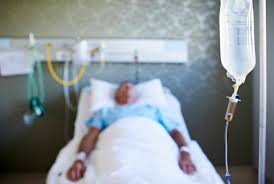 Domicile
Chirurgie
SSR
urgences
MCO
SSR
EHPAD
Trajectoire ≠ Parcours ≠ Filière
Définitions
Multi-morbidité (=pluripathologie): Co-occurrence de plusieurs maladies chez la même personne au même moment.
Comorbidité:  co-occurrence d’au moins 2 pathologies non reliées entre elles chez la même personne, en référence à une pathologie « index » d’intérêt.
Polypharmacie: 5 médicaments ou +
Définitions
« Clinical complexity »: l’intégration de toutes les comorbidités dans l’établissement du pronostic d’une pathologie
« Patient complexity/ Global complexity »: la définition ajoute des éléments non cliniques (sociaux, culturels, mode de vie, préférence du patient…) dans les processus décisionnels et la réalisation d’un plan de soins
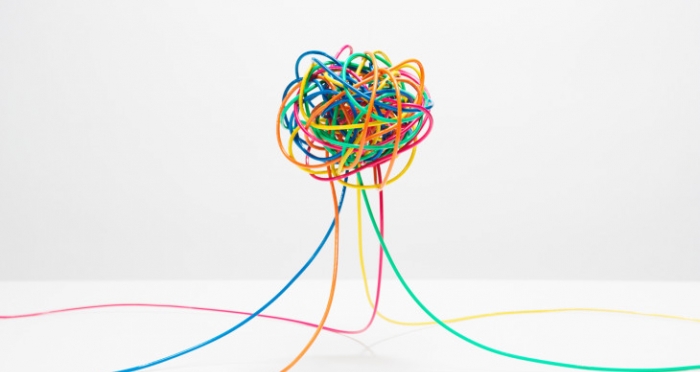 Complexité
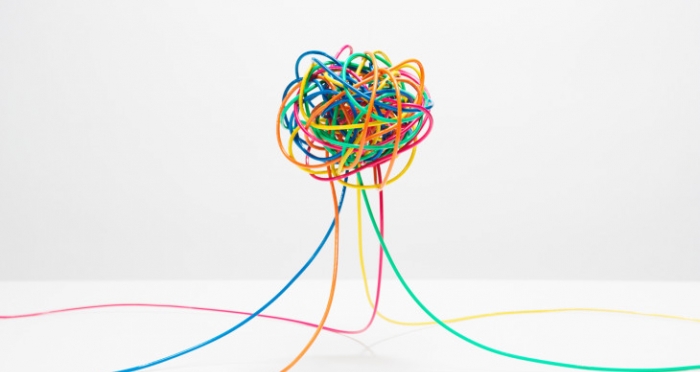 Complexité liée au patient
multi-morbidité
Polypharmacie
« Fragilité (s) »
Parcours complexes
Complexité de prise en charge
Complexité 
du diagnostic et de l’évaluation
Complexité liée à l’environnement
Syndromes gériatriques
Présentations atypiques

Incertitude…
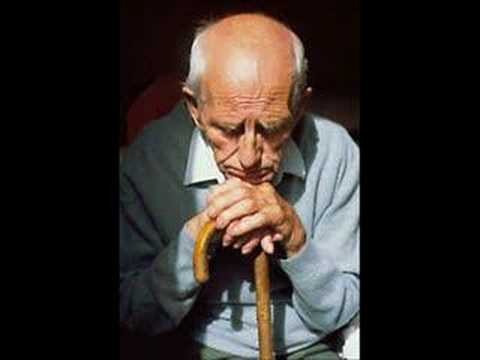 Complexité liée aux patients
Multimorbidité
Polypharmacie
Fragilité(s)
Poids de la multi-morbidité
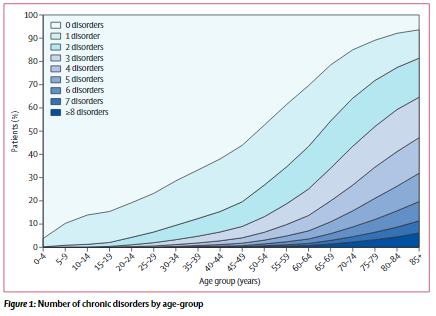 Barnett K et al. Lancet 2012
Multi-morbidité des personnes hospitalisées
>65 ans
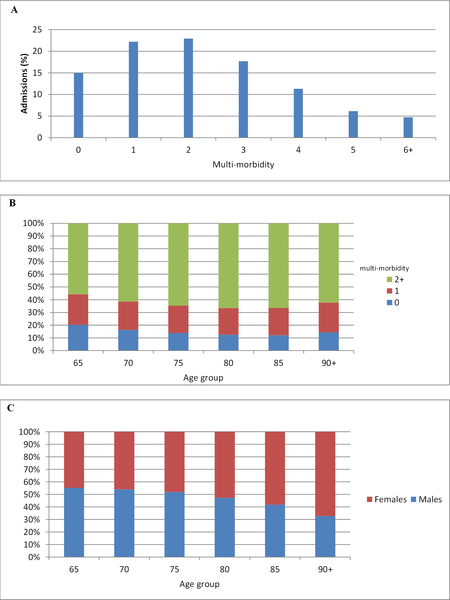 Par groupe d’âge
2+ = 63%
3+ = 40%
6+ = 6%
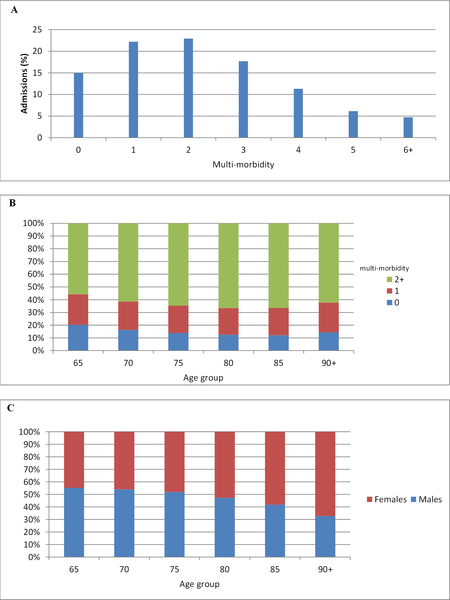 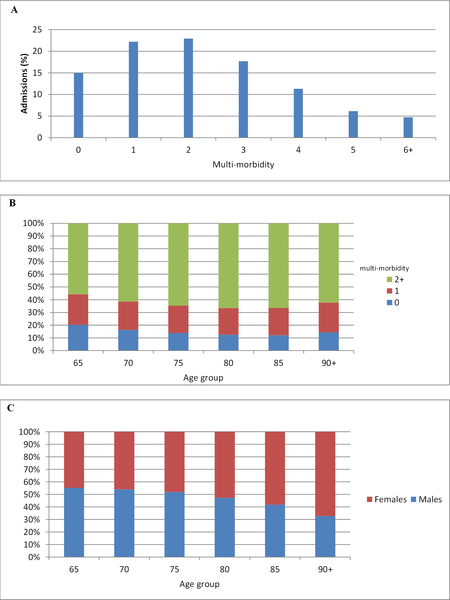 Ruiz M et al. PLOS ONE 2015 Multi-Morbidity in Hospitalised Older Patients: Who Are the Complex Elderly?
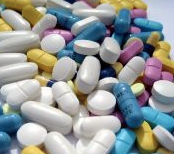 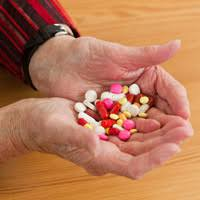 Polymédication  (5 médicaments ou +)
En France, entre 6 et 7 médicaments en moyenne chez patients hospitalisés (Enquête PUGG, étude PROUST, Legrain JAGS 2011)
35-40% des patients >65 ans ont plus de 5 médicaments (Rankin Cochrane 2018)
 42% des hospitalisations rapportées à un accident iatrogène lié aux médicaments
Zerah L, Age Ageing 2022
La fonction plus importante que les comorbidités?
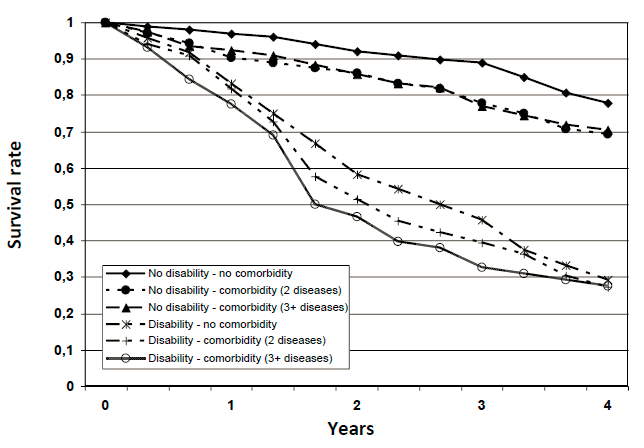 Sujets indépendants
Sujets dépendants
Landi F et al. J Clin Epidemiol 2010
Notion de fragilité
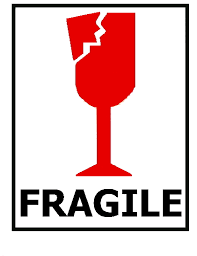 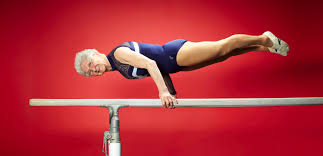 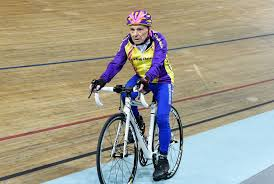 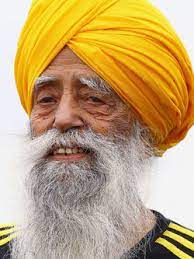 Johanna Quaas, 92 ans
Robert Marchant, 105 ans
Fauja Singh, 100 ans
Electronic Frailty Index
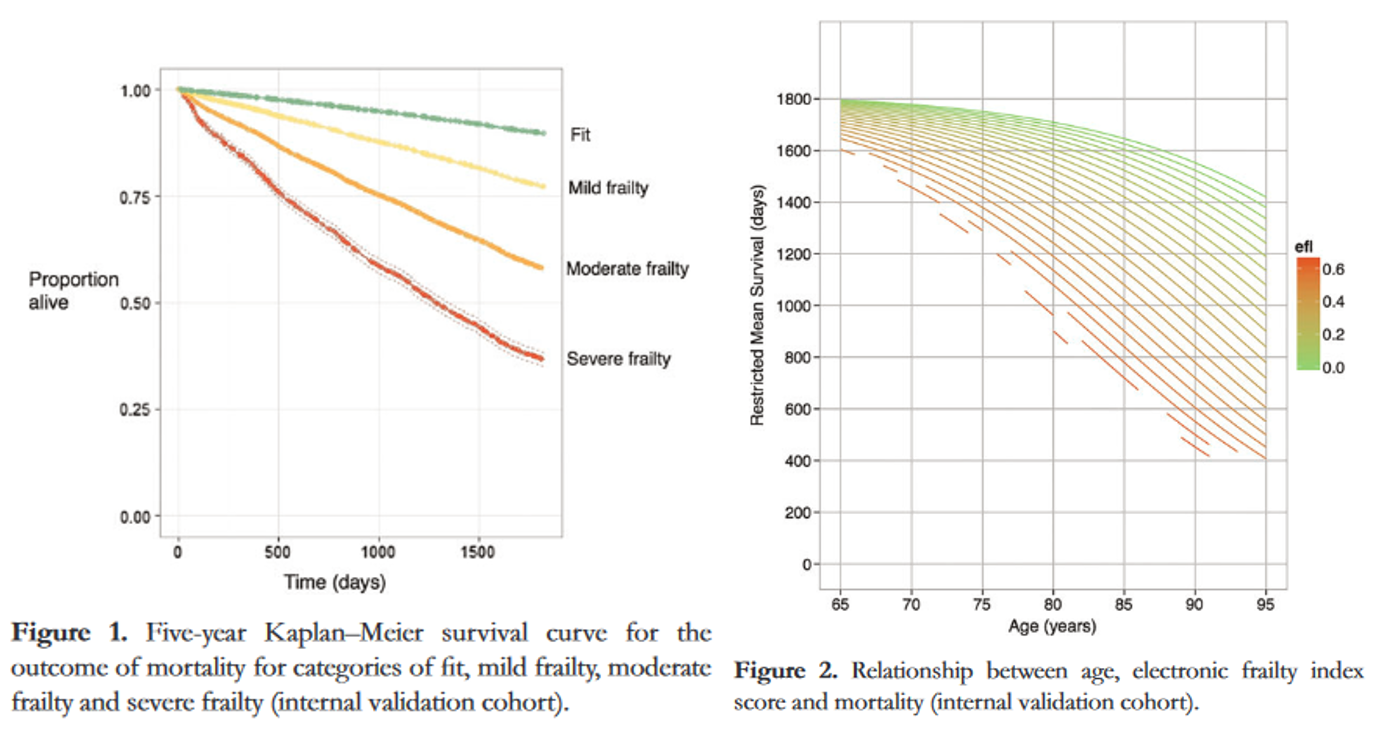  La variabilité du pronostic augmente avec l’âge
Clegg A et al. Age Ageing 2016
Variabilité du risque
Vaupel J Demography 1979
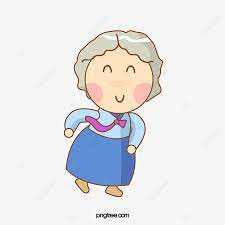 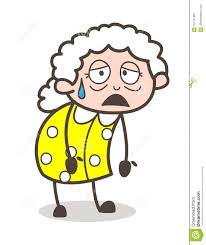 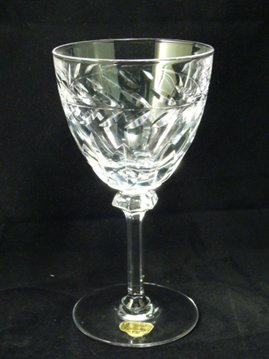 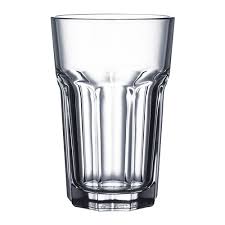 [Speaker Notes: Le concept de fragilité a été introduit au début des années 1980 pour traduire cette variabilité du risque chez les personnes âgées et le fait que l’âge seul ne permet pas de discriminer les patients entre cette femme ici symbolisée par un verre solide en pyrex ou fragile en cristal.]
Définition de la fragilité
« Etat lié à l’âge et qui confère une augmentation du risque d’événements négatifs (décès, perte d’autonomie, etc) en relation à un évènement stressant même mineur (Clegg A Lancet 2013) »
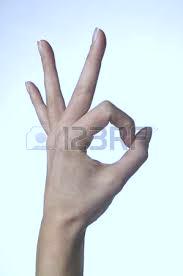 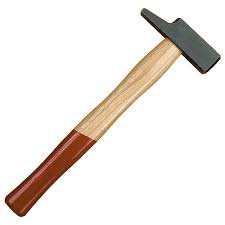 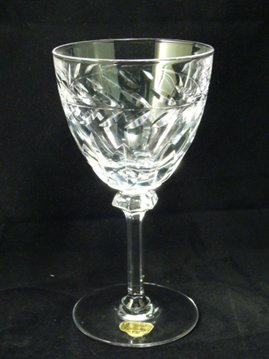 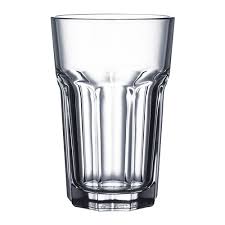 [Speaker Notes: Si on se replace sur l’exemple des verres de tout à l’heure, leur fragilité va bien sur dépendre de l’intensité du stresseur. SI JE tape dessus avec un marteau, ils pourront tout deux se briser, MAIS on pourrait alors définir la fragilité comme…]
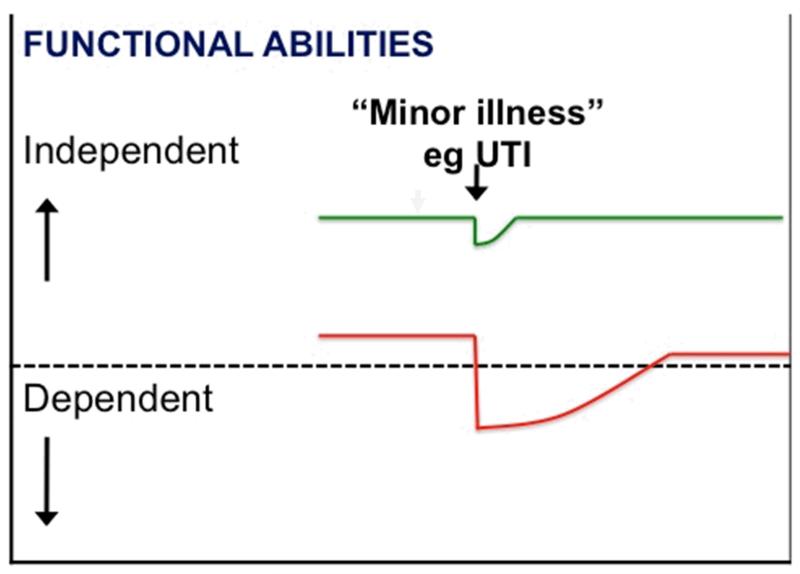 RESERVES FONCTIONNELLES
Stress 
« mineur »
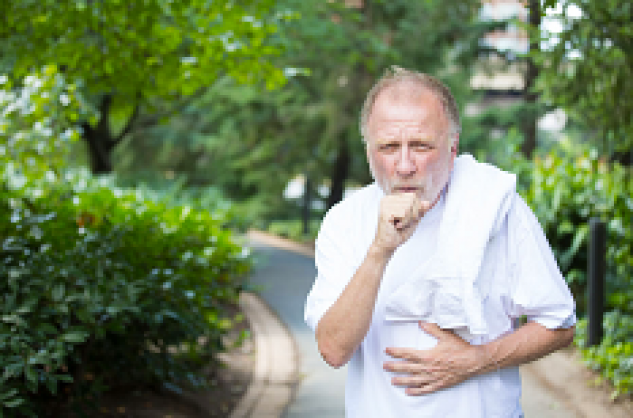 Seuil 
d’insuffisance
51
Adapté de Clegg A et al. Lancet 2013
[Speaker Notes: Comment cela se traduit en pratique?]
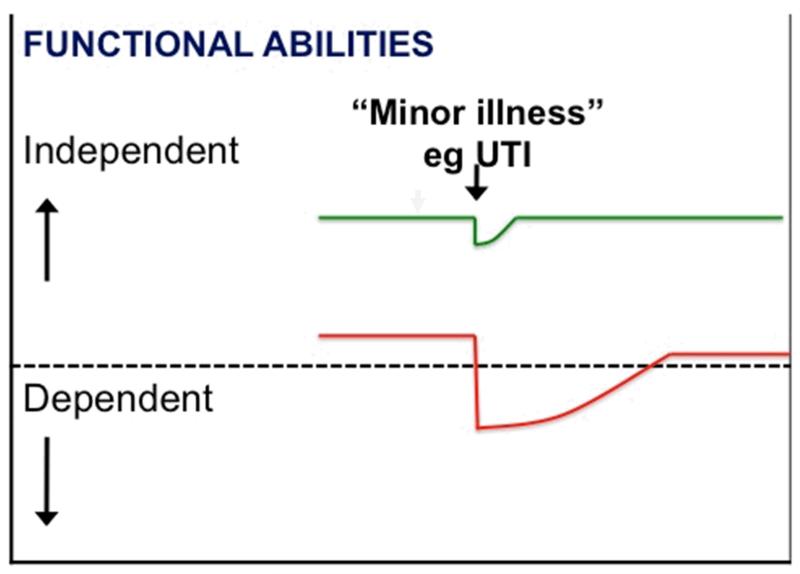 RESERVES FONCTIONNELLES
Stress 
« mineur »
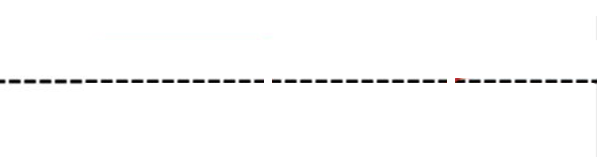 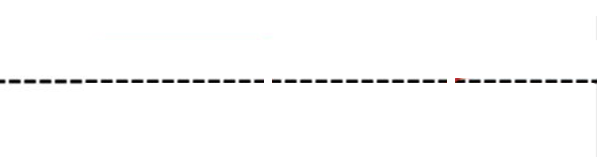 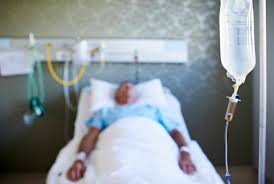 Seuil 
d’insuffisance
52
Adapté de Clegg A et al. Lancet 2013
[Speaker Notes: Ce seuil d’insuffisance peut correspondre à un seuil de dépendance fonctionnelle.]
Exemple sarcopénie dépendance
Source diapo Pr. Yves ROLLAND
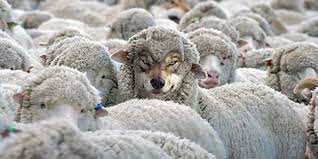 Complexité du diagnostic
Présentations atypique
Syndromes gériatriques
Présentations cliniques atypiques
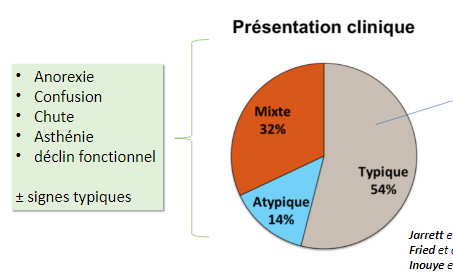 idem adultes jeunes
Jarrett et al. Arch int med 1995
Inouye et al. JAGS 2007
Remerciements Dr. Hélène Vallet
Signes atypiques associés à une surmortalité
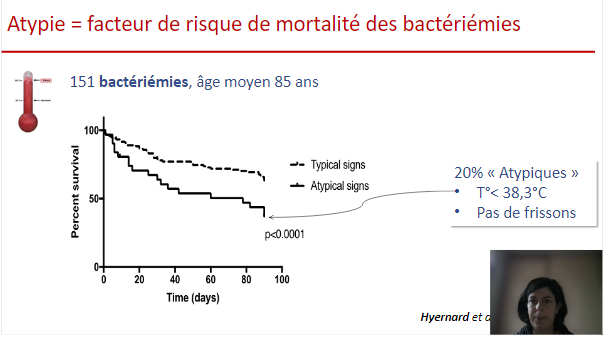 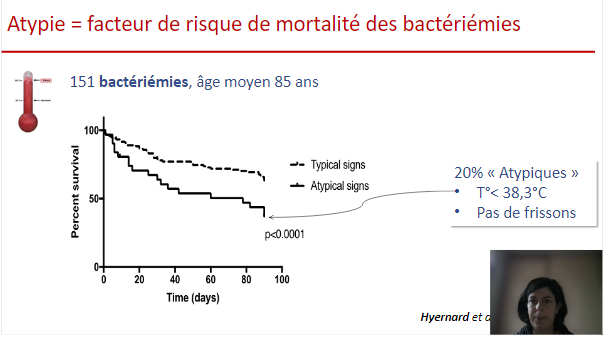 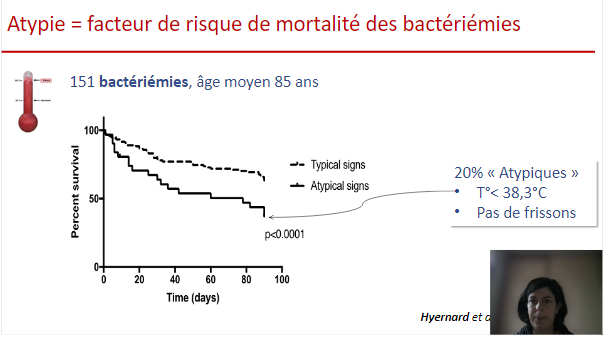 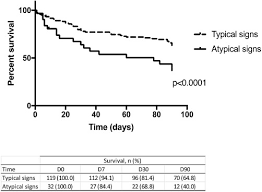 20% atypiques 
(pas de fièvre; pas de frissons)
Hyernard C et al. Am J med 2019
Les grands syndromes gériatriques
Chutes (répétées)
Déclin fonctionnel
Escarres
Confusion
Trouble du comportement
Incontinence
Vertiges
Dénutrition
Maltraitance?
Fragilité?
…?
Inouye S. JAGS 2007
Facteurs de risque et causaux multiples
Approche par pathologie inefficace
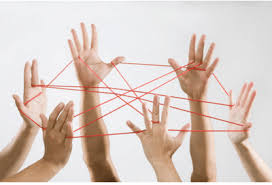 Complexité de prise en charge
EBM
EGA
Evidence B(i)ased Medicine
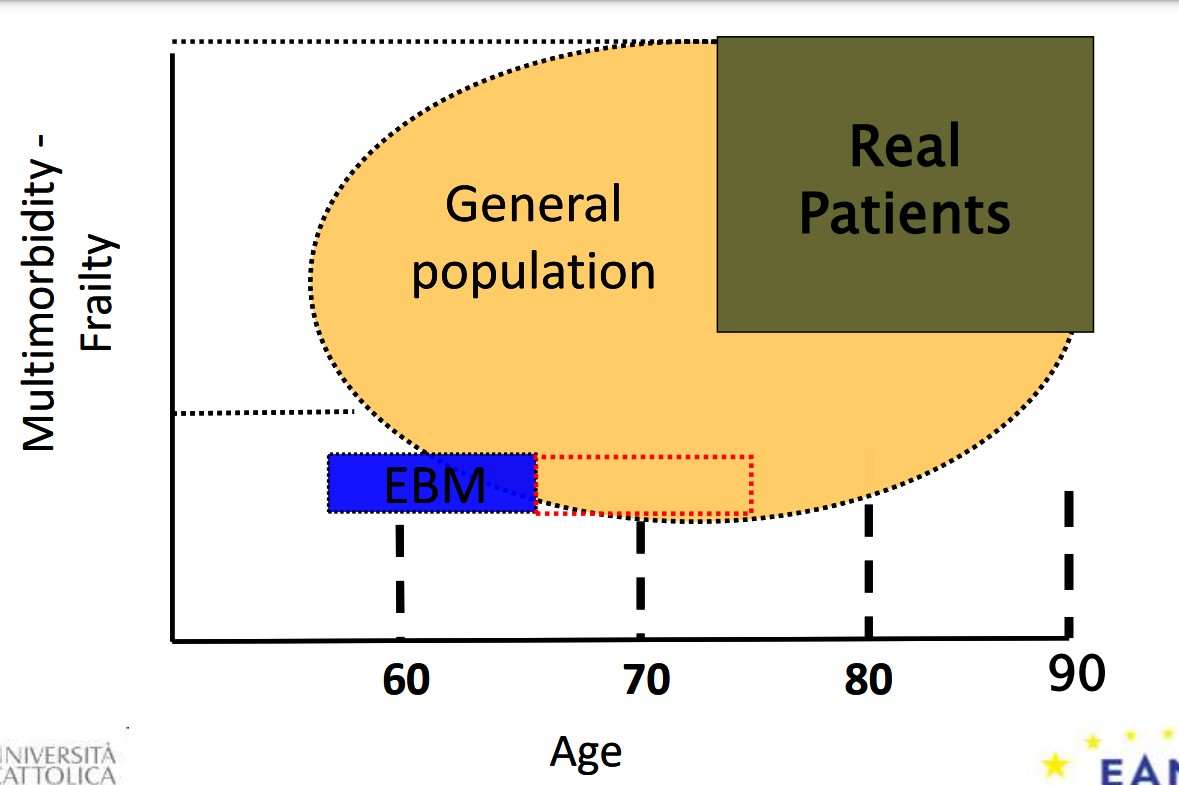 EBM
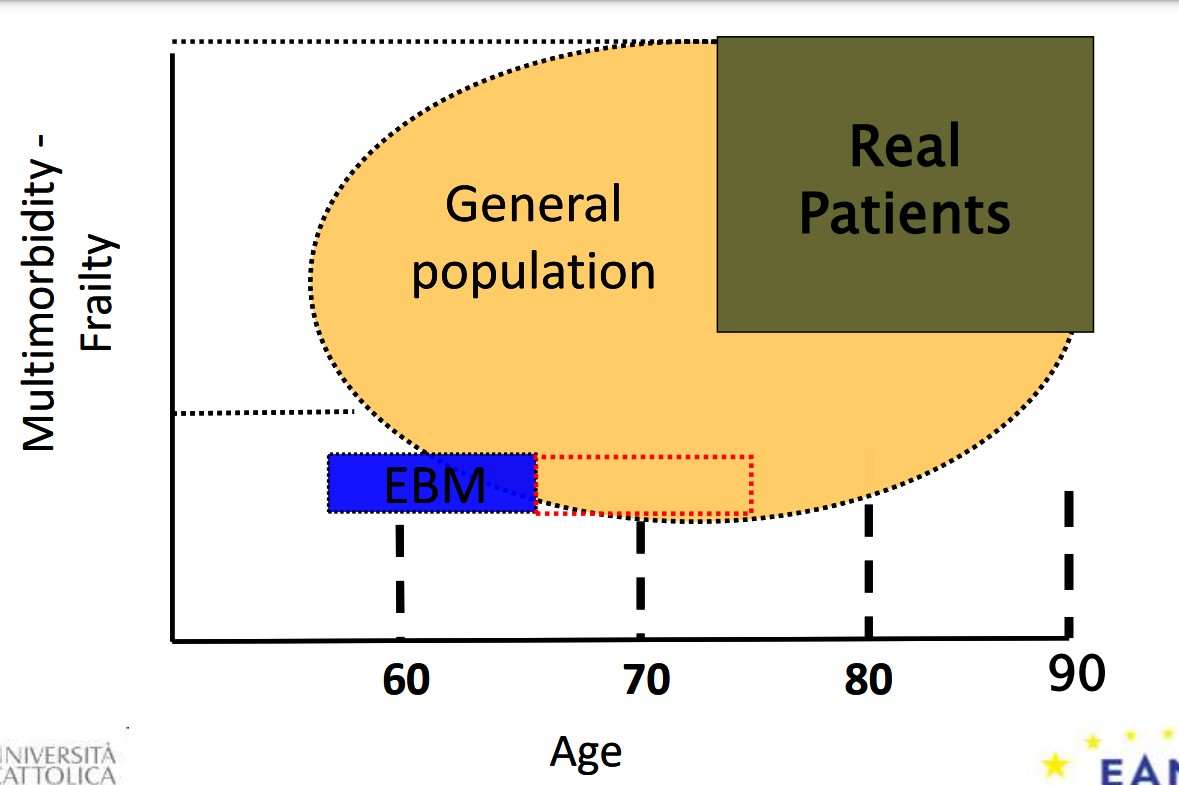 Remerciements Pr F Landi
Exemple de l’HTA chez les plus de 80 ans (étude HYVET)
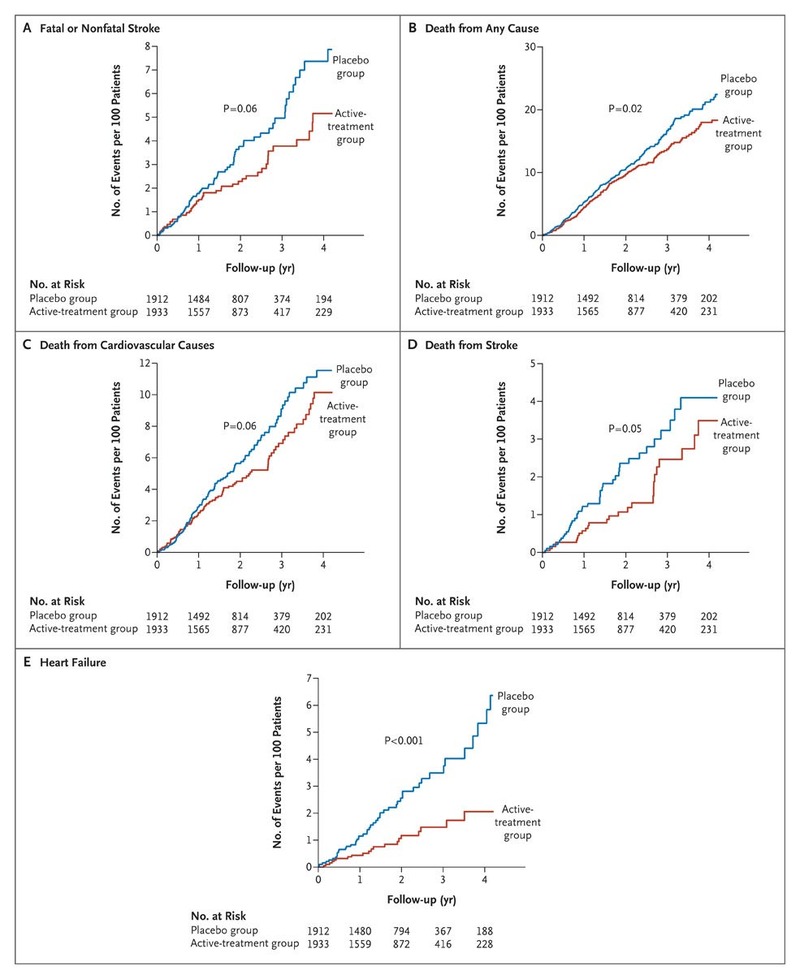 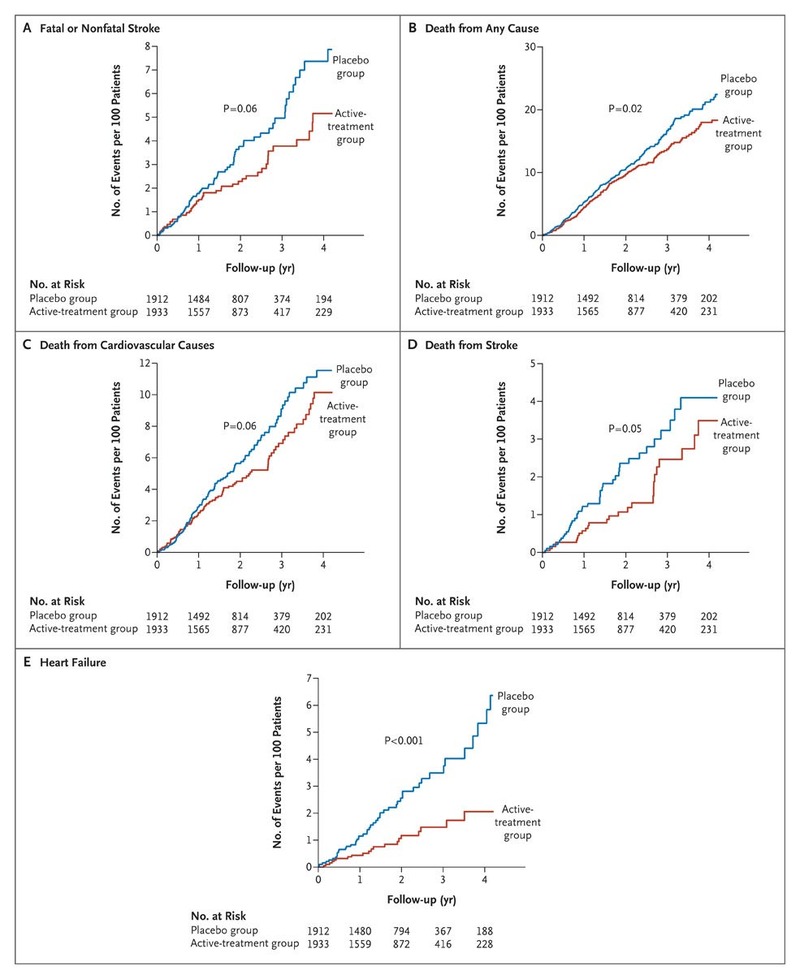 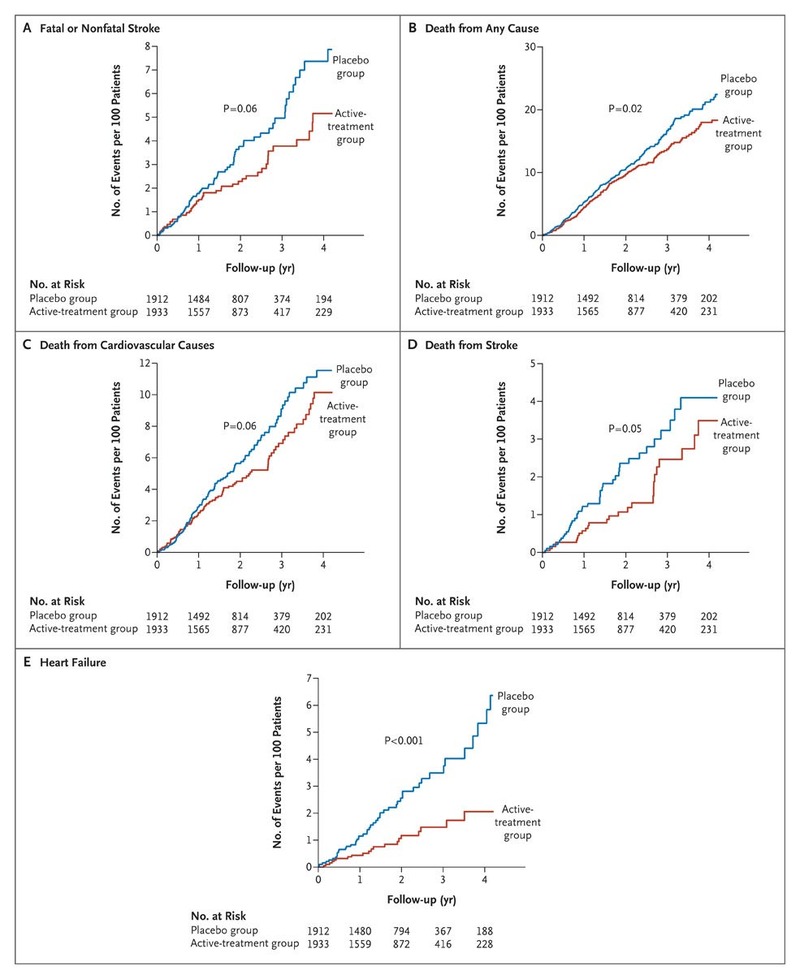 Mais patients inclus sans aucune comorbidité ni déficit fonctionnel !
Beckett et al. NEJM 2008
Exemple de l’HTA chez les plus de 80 ans (étude HYVET)
HYVET TRIAL extension (≥ 80 yrs): “These results support the
treatment of very elderly people with blood pressures over
160 mmHg who do not have cognitive impairment and are not
considered to be frail. Further research is needed before clearer
recommendations can be proposed for other people.”
Beckett et al. NEJM 2012
L’association entre HTA et survie est plus complexe qu’il n’y paraît!
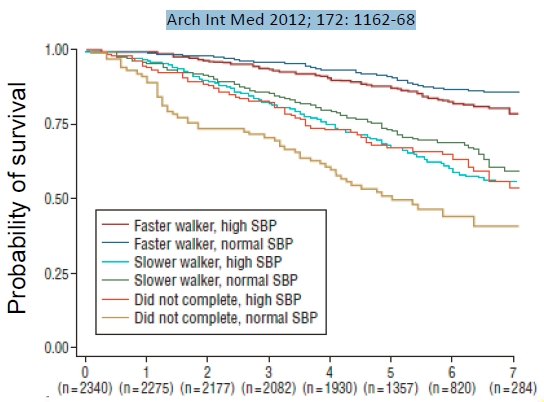 Rôle de la vitesse de marche
Odden M et al. Arch Int Med 2012
The end of the disease era – Tinetti AJM 2004
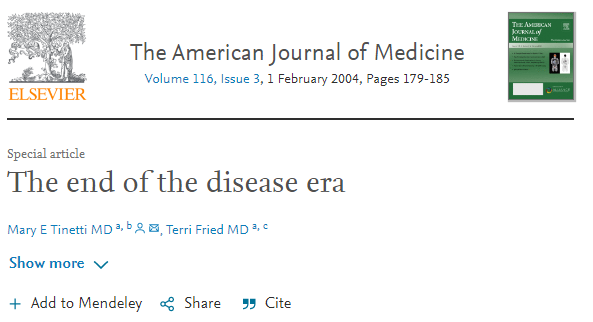 [Speaker Notes: Par nature, l’approche se doit d’être différente
Different «approach»
•Do theyall want«everything»?
•Someofthemmayask: «isthisworththeeffort?»
•Maximal versus rational medicine]
The end of the disease era – Tinetti AJM 2004
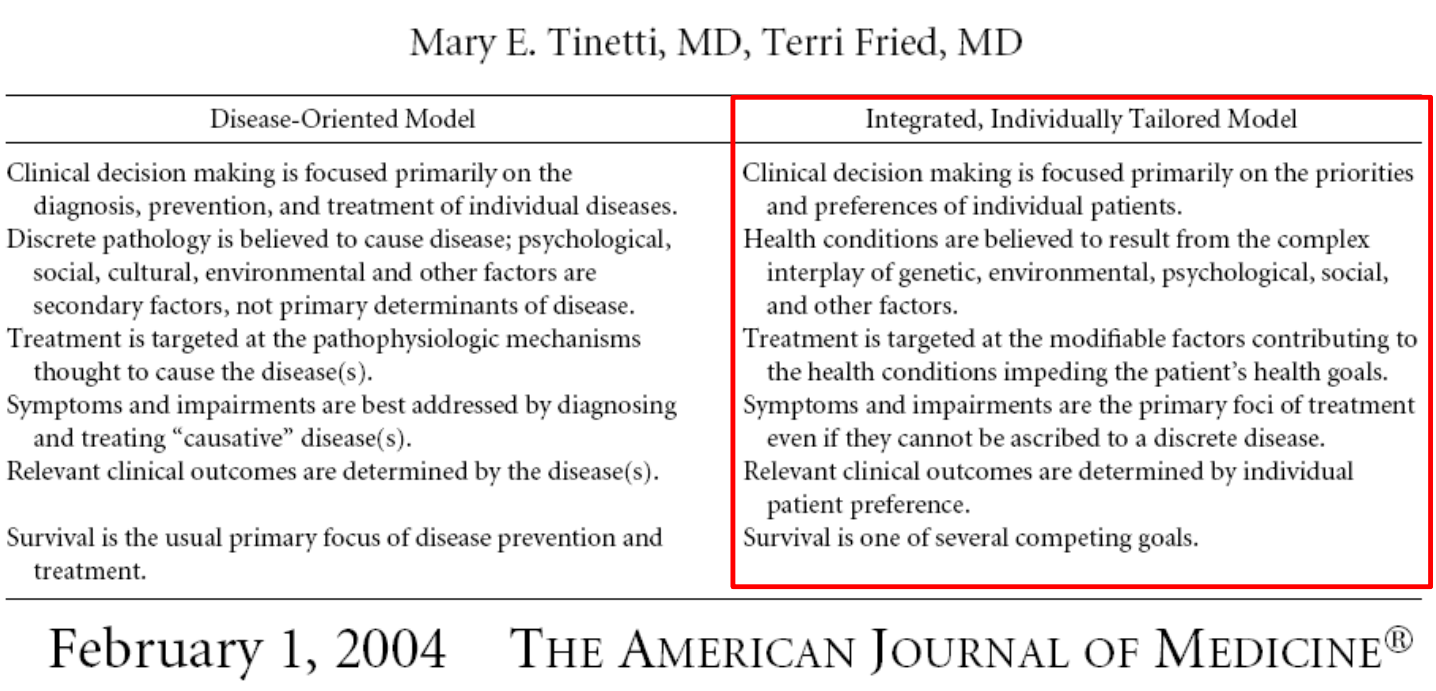 [Speaker Notes: Par nature, l’approche se doit d’être différente
Different «approach»
•Do theyall want«everything»?
•Someofthemmayask: «isthisworththeeffort?»
•Maximal versus rational medicine]
Enjeu = répondre aux besoins des patients âgés
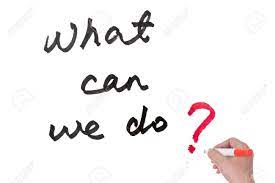 [Speaker Notes: -Ne pas sous-traiter les mesures diagnostiques et thérapeutiques utiles.
-Ce qui peut nuire (procédures de diagnostic, médicaments, anesthésie).
-Il est possible de passer à côté de l'"inattendu".
-La qualité de la vie contre la quantité de vie.
-Pensez à l'estimation du pronostic.
- Soins max versus soins rationnalisés,]
L’évaluation gériatrique approfondie (EGA)
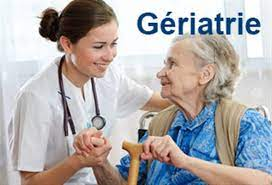 À la fois un principe fondateur de la discipline et un objectif à atteindre

C’est l’outil du gériatre et notre cœur de métier!
Warren MW. Care of the Chronic Sick. Lancet 1946
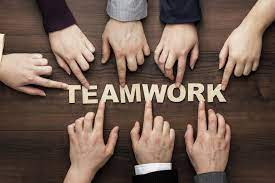 = Une approche globale intégrée et sur mesure pour les personnes âgées !
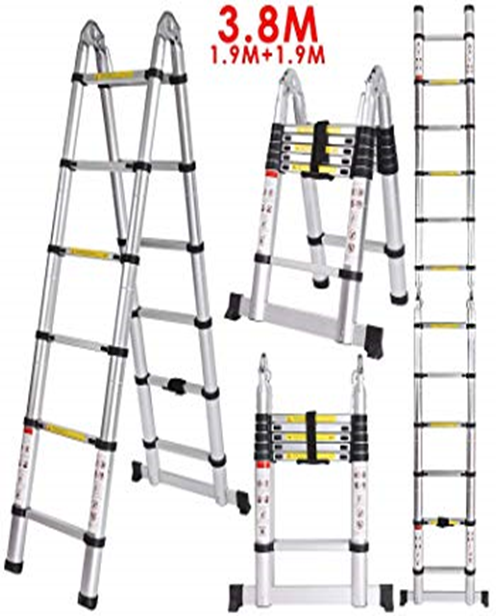 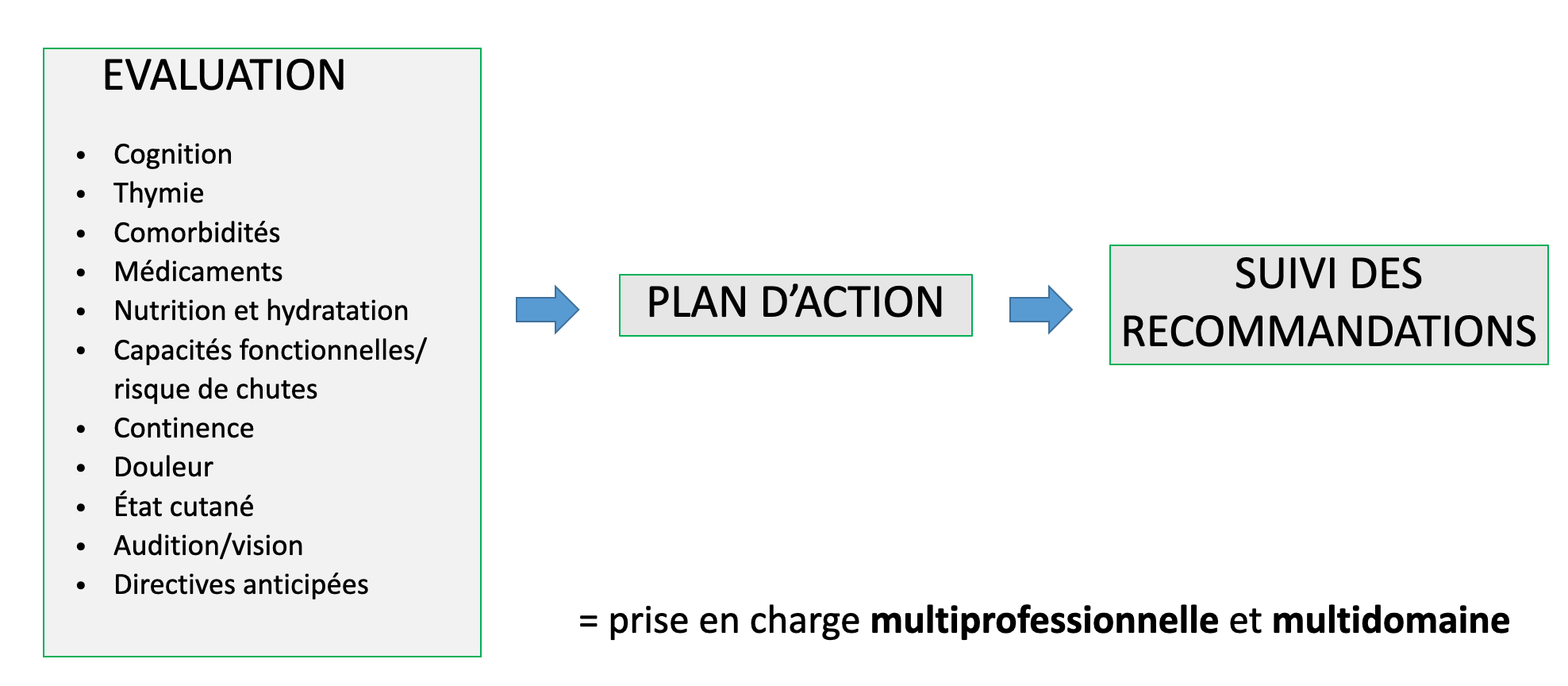 « a multidimensional, multidisciplinary process which identiﬁes medical, social and functional needs, and the development of an integrated/co-ordinated care plan to meet those needs »
Parker S et al. umbrella review Age Ageing 2018
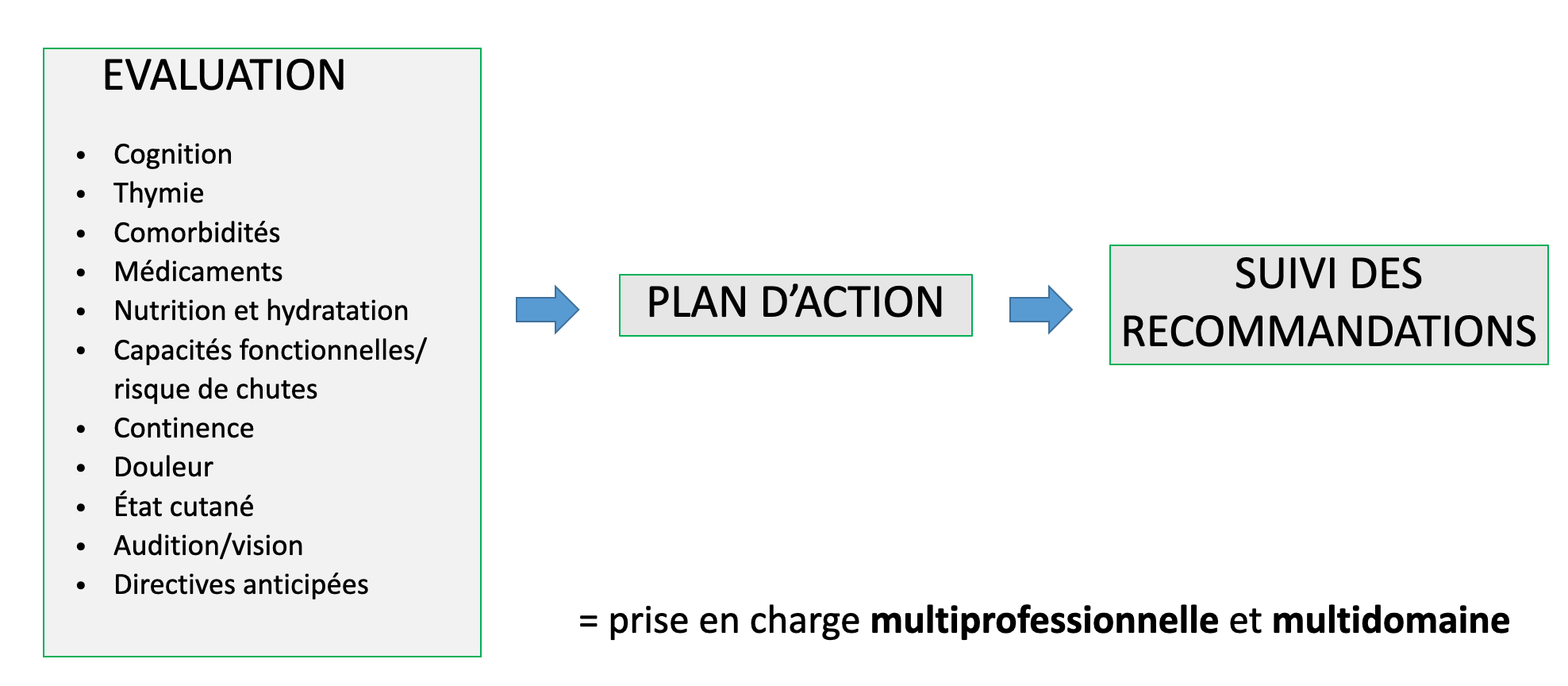 Enjeux d’implémentation
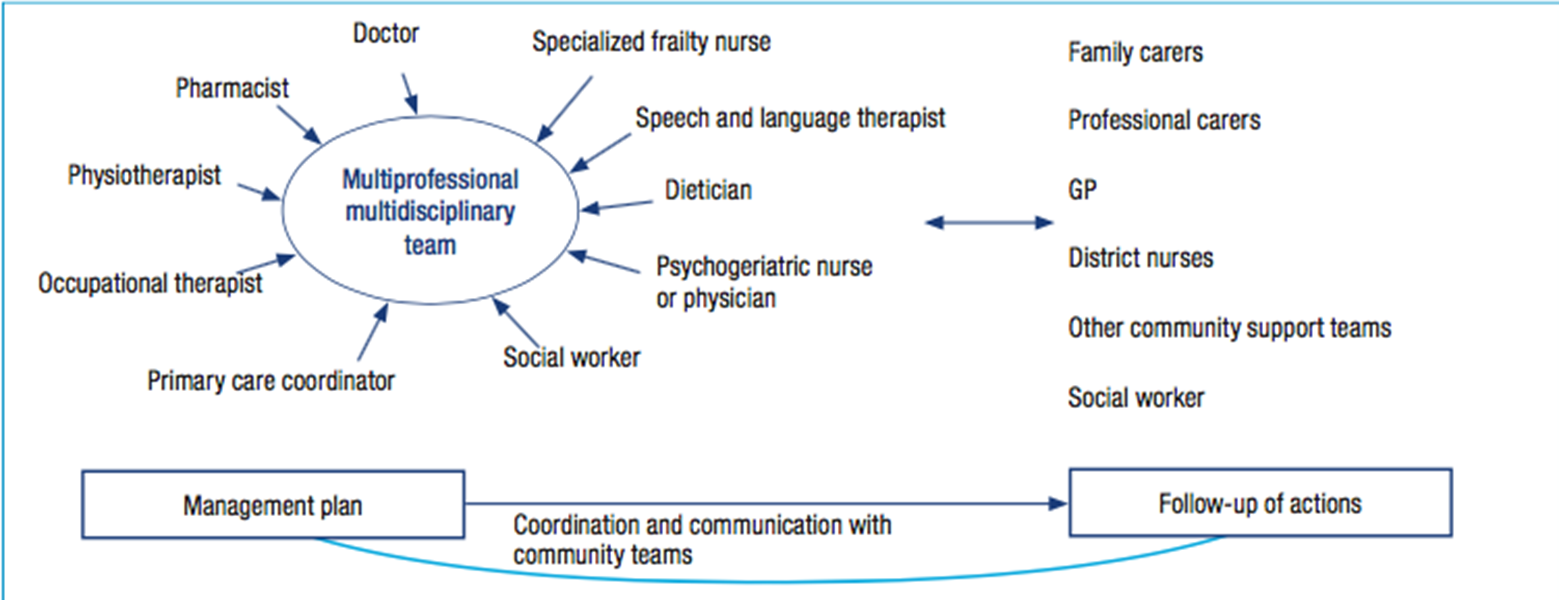 Gilbert T et al. Br J Hosp Med 2017
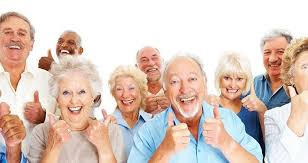 MERCI!
Questions: thomas.gilbert@chu-lyon.fr